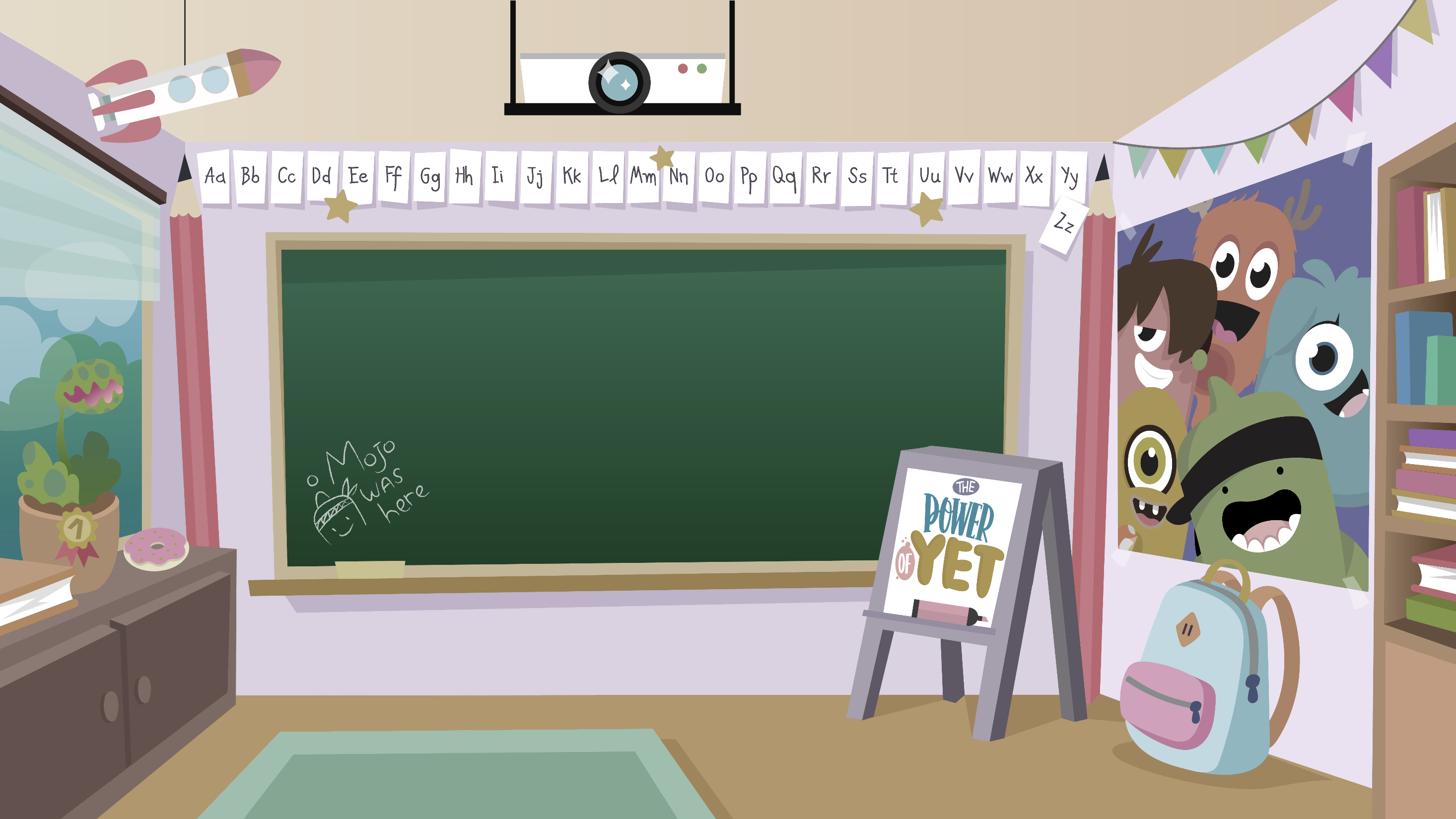 Challenge
Home Learning activities WC 6.7.20Year 1 CG Teaching group.
Home Learning Recap - Maths
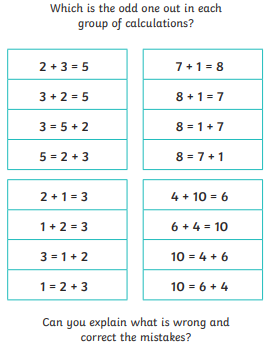 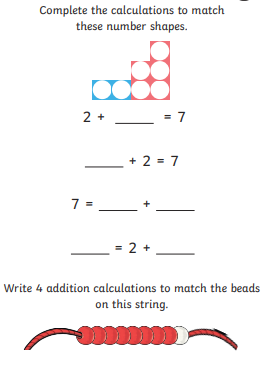 Home Learning Challenges - Maths
This week you will be thinking comparing numbers. – Where it says make a number, draw it instead.
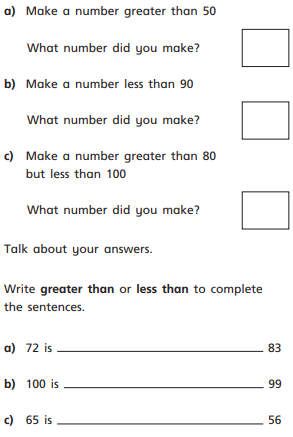 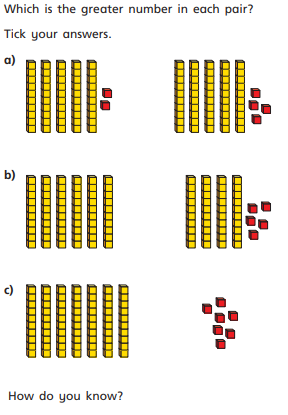 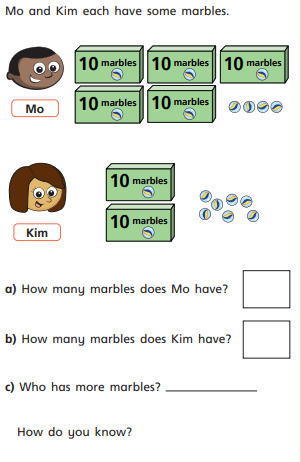 Home Learning Challenges - Maths
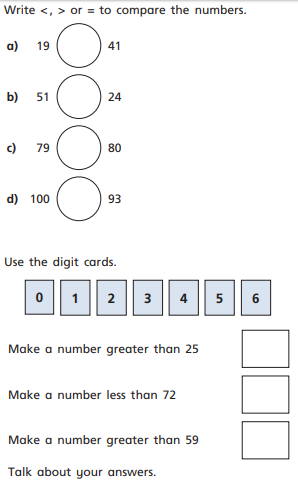 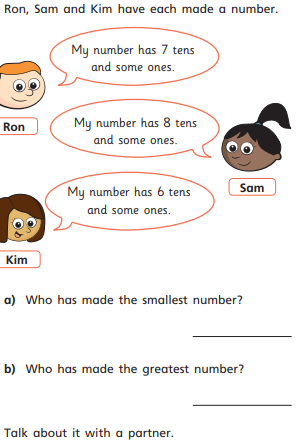 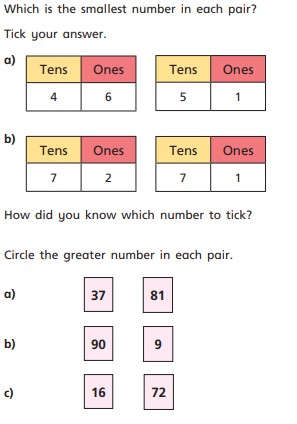 Home Learning Recap - Phonics
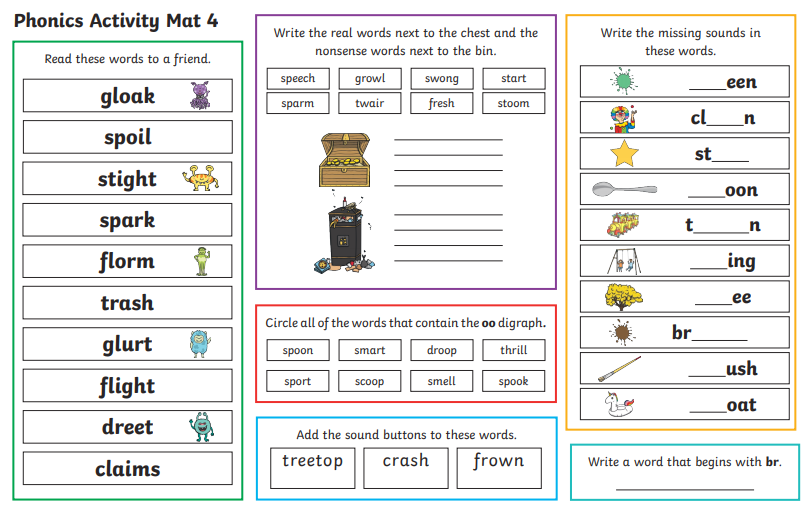 Home Learning Challenges - Phonics
Remember,  there are some great videos on Youtube to help. Ruth Miskin Training set 3 speed sounds and spelling lessons are definitely worth while in teaching your child and set 2 are great for recap lessons.
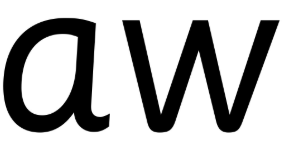 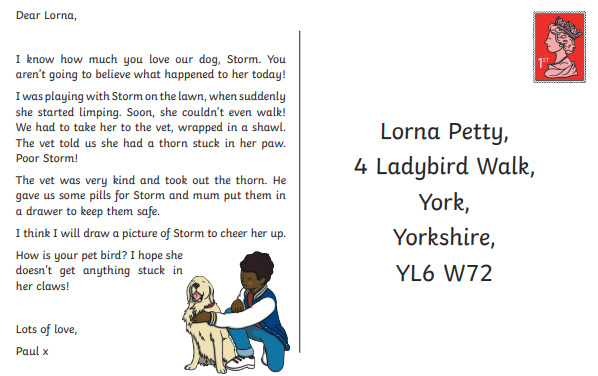 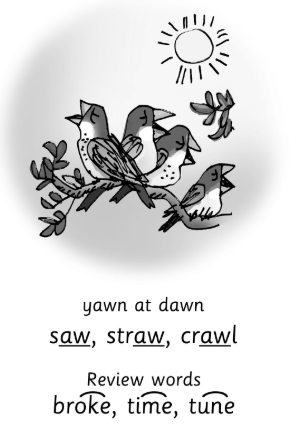 Remember all of the alternative graphemes that we have learnt – or au
Home Learning Challenges - Phonics
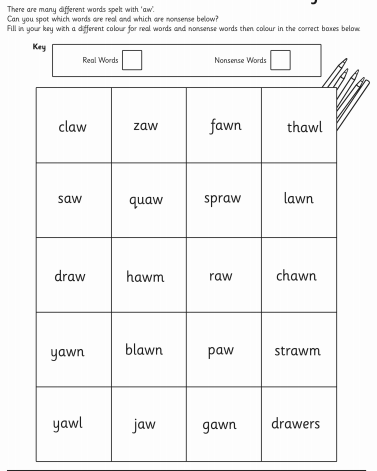 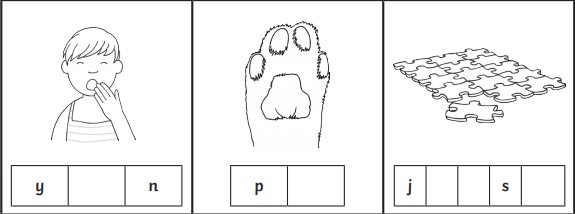 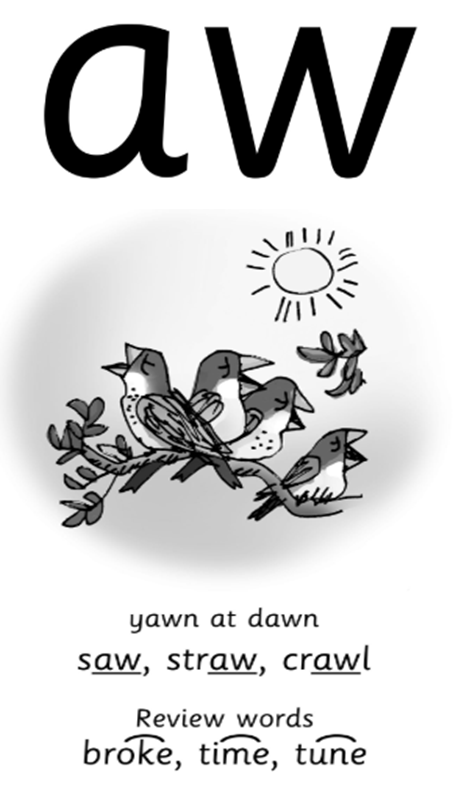 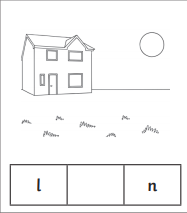 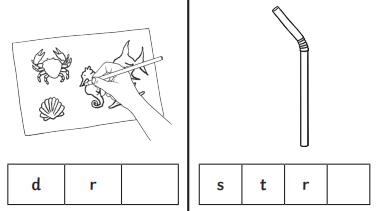 Home Learning Challenges – English
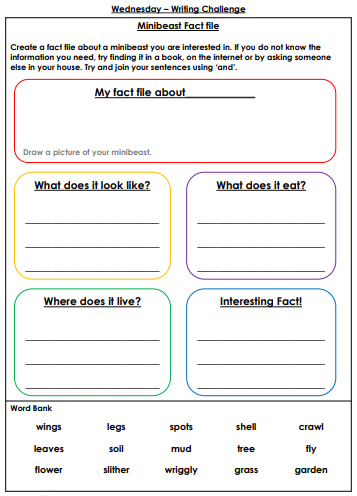 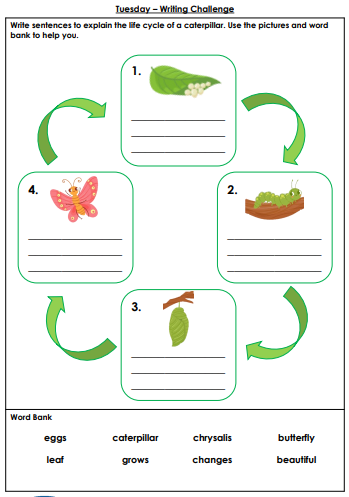 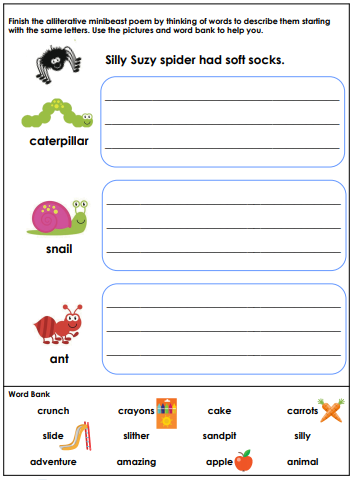 Home Learning Challenges – English
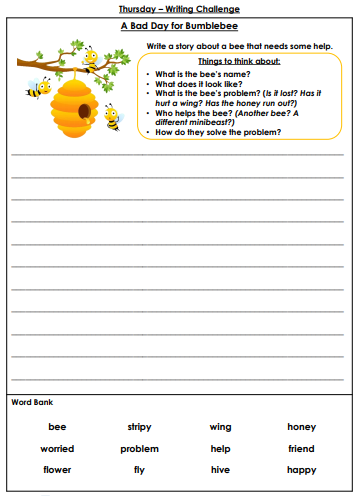 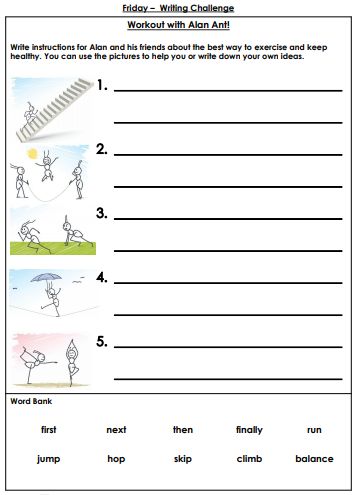 Home Learning Challenge - Spelling
Use look, cover, write, check to learn the prefix words – adding ‘un’ before a word
Home Learning Recap - RE
RE – This term we are looking at the Christian Church.
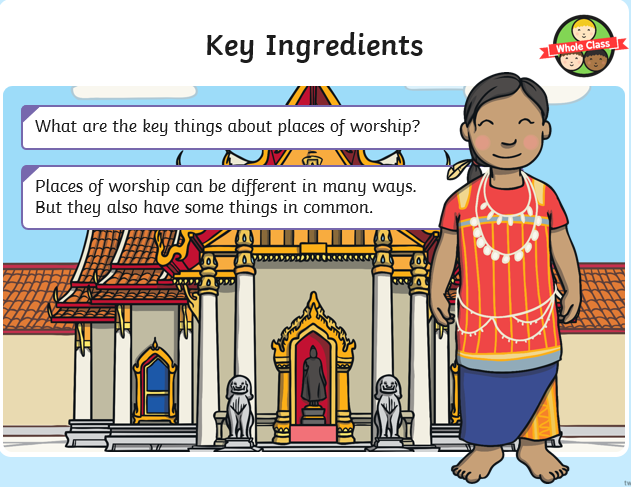 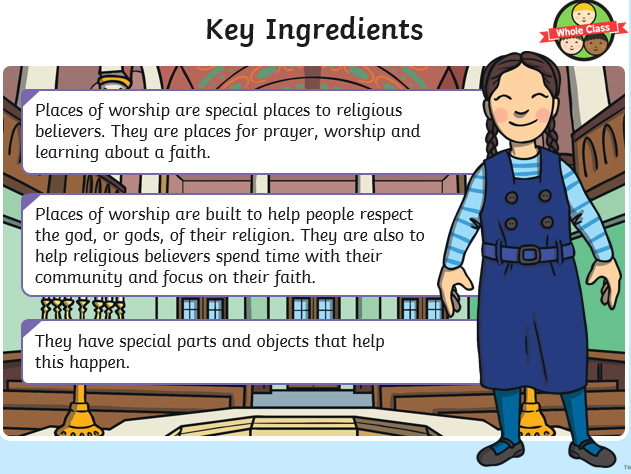 Home Learning Challenge - RE
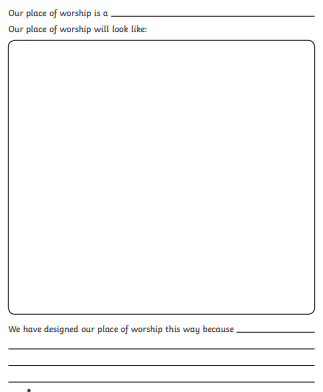 With your family, design a place of worship that you would like to visit.
Home Learning Challenge – Science
The Seasons
https://www.youtube.com/watch?v=8ZjpI6fgYSY

Get creative.
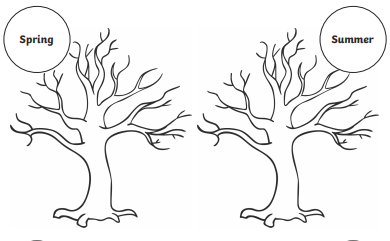 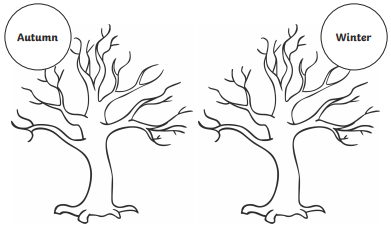 Home Learning – 
Non-Screen Activities
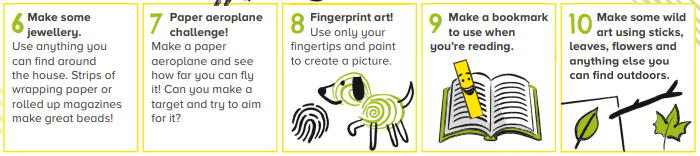